3D Printing 2014: A Survey of SmarTech’s Annual Market Findings
May, 2014        Charlottesville, Virginia
About Us
SmarTech Markets Publishing delivers industry analysis and market forecasts for the 3D printing/additive
manufacturing industry. Our coverage provides insight for those companies offering 3D printing 
equipment, materials, services, and software, as well as companies who operate in industries where 3D 
printing will begin to play a role in the near future.

When a company purchases a report from SmarTech Markets Publishing or engages us for 
custom consulting, it receives:









SmarTech offerings complement internal product planning technology road-mapping, as well as provide low-cost
knowledge enhancement for firms in the 3D printing industry.
Comprehensive analysis that reflects today’s 3D printing market realities and tomorrow’s profitable possibilities

Detailed forecasts that provide our clients with compelling evidence to support important strategic decisions and give them an edge over the competition.

Actionable recommendations identifying where money will be made and where it will be lost.

Candid market assessments based on today’s best strategic thinking, not just data dumps from the Internet.
About Us (Cont.)
Our mission is to identify business opportunities in the areas of Additive Manufacturing (AM)/ 3D printing and other advanced manufacturing technologies
We use a proven market analysis process with roots that stretches back 30 years in the telecommunications industry 
Our reports are focused on providing granular, comprehensive ten-year forecasts of revenue generation and market size for sectors of the AM industry. Our reports include forecasts of hardware, software, services, and materials, along with market size for potential applications
Our reports are intended as key strategic inputs for all senior executives planning 3D Printing product/market strategies and for investors who are looking to take equity positions in 3D Printing firms
SmarTech also offers customized consulting and due diligence analysis
Smartech Team
Lawrence Gasman

Lawrence Gasman is the founder of SmarTech Markets Publishing and is acknowledged worldwide as an expert on technology forecasting. 
He has previously founded two other industry analyst firms and has also carried out a wide range of technology assessments in areas ranging from optical networking to advanced materials to
 augmented reality.
Ian Forsyth

Forsyth is a Senior Business Analyst at SmarTech Markets Publishing, where his work covers the 3D printing, digital manufacturing and industrial automation sectors. Forsyth holds a Masters degree in Commerce from the University Of Virginia’s McIntire School of Commerce, where he specialized in strategy and 
financial markets.
About The Report
In this report, SmarTech provides an insider perspective on the latest 3D printing opportunities in this dynamic market environment.  We pinpoint where the smart money will go in the 3D printing sector and how firms will be changing their business models and processes to profit from 3D printing. 

“3D Printing 2014: A Survey of SmarTech’s Annual Market Findings” begins with a thorough assessment of the 3D printing business climate in 2014, including an analysis of how things are changing in the materials space.  It also evaluates the product/market strategies of the leading 3D printer firms: the ones that SmarTech sees shaping the 3D printing industry going forward.

 The report then continues with 10-year projections and market analysis for all the leading sectors in which 3D printing is being deployed.  Applications areas covered include:  medical, dental, aerospace, automotive, and personal/educational.  The reader of this report will find an application-by-application assessment of the opportunities for 3D printing including comprehensive and granular ten-year forecasts of hardware, software, and services.

SmarTech is the only firm completely dedicated to industry analysis in the 3D printing sector.  As such, we have a unique understanding of new revenue generation, technology status, and strategic impact across the whole 3D printing sector. 

“3D Printing 2014: A Survey of SmarTech’s Annual Market Findings” is designed for all forward thinking and innovative marketing, business development, and financial executives who need to understand where future business opportunities are headed.  The objective of this report is to provide essential input to senior executives making marketing, business development, and investment decisions in the rapidly evolving 3D printing business.
Related Reports
A Note On Forecasting Methodology
The forecasts generated for this report are the first of their kind: they are the most comprehensive, detailed market forecasts available anywhere. 

The forecasts approach the 3DP industry at a granular scale, looking at each and every company current manufacturing 3DP equipment. 

Additional information gathered from publically available financial statements, as well as over forty industry interviews were used to fill out the forecast. 

Companies were grouped by similar organization, business processes, size, products, services, and management. We then were able to make assumptions on private companies based off on information that was available on public competitors. 

Finally, we were able to create a three scenario analysis to project growth rates. We looked at both best case and worst case scenarios, as well as a conservation, middle of the road scenario. Ultimately, the conservative middle case is what was included in the report and comprise the forecasts that will be presented in this webinar.
A Note On Forecasting Methodology (cont.)
The fruits of these labors are a confidence that our customers can use these forecasts to reliably analyze new opportunities.


Summary market forecasts for the 3DP industry are broken out by product type and industry vertical. Summary market forecasts are broken out by equipment, materials, services, and software. Additionally, these market numbers are also broken into aerospace, medical, dental, auto, and personal/education verticals, as well as an “Other” category. 


Within each industry vertical, the market is broken out by equipment, materials, services, and software. In addition, our forecasts provide printer unit volumes expected to ship by year for each vertical. Printer unit volumes are broken out by metal printers, plastic laser sinter printers, large format binder jetting printers, SL/SLA printers, FDM printers, and professional binder printers.
Roadmap For This Webinar
Four Biggest Themes In The 3DP In 2014

Four Key Take-Away’s  From Our Market Forecasts

Overview of Primary 3DP Markets and Applications:


Aerospace

Medical

Dental

Automotive

Personal/Education


Four Biggest Questions Moving Forward for 2014 and Beyond
Four Largest Trends of 3DP in 2014 (1/4)
This is year that 3DP grew up

	Increased capital expenditures; Accelerating production cycles

	No longer a question of “if” for a mainstream technology, but “when”

	Also means some growing pains


We are on the cusp of a tipping point in the industry

	Too many people are emotionally invested in 3DP for it to fade
Four Largest Trends of 3DP in 2014 (2/4)
Equipment Manufacturers Gear Up Their Service Offerings

	A number of important services acquisitions

	Expansion of service centers



OEMs continuing to recognize the value of offerings services as a client development/sales tools

	Also accelerates product development processes
Four Largest Trends of 3DP in 2014 (3/4)
OEMs Consolidate Materials Supply Chains

What happened in plastics is happening in metal also

Seeing a conceptual shift towards materials strategy

	Early industry necessitated bring materials in house

	Now, materials are seen increasingly as a core revenue generator


	


Materials companies are firing back

	Höganäs, RTI Int’l, and Oxford Performance Materials…
Four Largest Trends of 3DP in 2014 (4/4)
3DP Companies Appeal to Public Markets for New Capital


Companies taking advantage of the market’s large appetite for 3DP

Are we on the top of the Gartner Hype Cycle?

A disappointing January…

Materialise & SLM Solutions
Roadmap For This Webinar
Four Biggest Themes In The 3DP In 2014

Four Key Take-Away’s  From Our Market Forecasts

Overview of Primary 3DP Markets and Applications:


Aerospace

Medical

Dental

Automotive

Personal/Education


Four Biggest Questions Moving Forward for 2014 and Beyond
Four Key Take-Away’s From This Webinar
Takeaway #1:
Total Market For 3DP Related Goods and Services
Four Key Take-Away’s From This Webinar
Takeaway #2:
Software’s relative market share increases over the forecast period

Material’s relative market share increases over the first half of the forecast period, then declines in the later half of the forecast period
Four Key Take-Away’s From This Webinar
Takeaway # 3:
Four Key Take-Away’s From This Webinar
Takeaway # 4:
Three Largest Opportunities By Industry Sector
Roadmap For This Webinar
Four Biggest Themes In The 3DP In 2014

Four Key Take-Away’s  From Our Market Forecasts

Overview of Primary 3DP Markets and Applications:


Aerospace

Medical

Dental

Automotive

Personal/Education


Four Biggest Questions Moving Forward for 2014 and Beyond
Aerospace
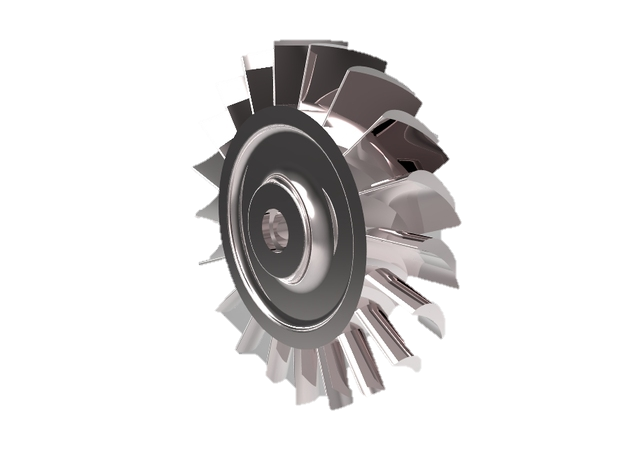 Opportunities: 

Engine Components

Brackets, Hinges, & Cleats

Ducting

Electronic Housing

UAV’s

Military

Space
Issues:

Regulatory clearance

Interfacing with plane development cycles

Will savings be substantial enough to justify costs?
Medical
Opportunities: 

Modeling

Cutting guides

Orthopedic implants

Specialty medical equipment
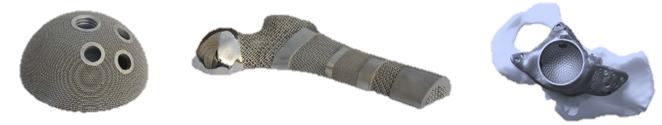 Issues:

Will 3DP be in the operating room?

Quality perception issues

Addressing load bearing implant applications
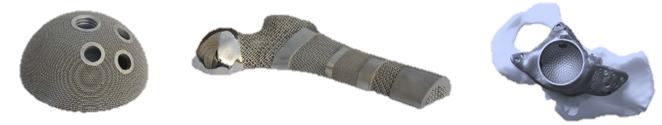 Dental
Opportunities:

Lost Wax Models

Dental stone models

Temporaries

Customized dental implants
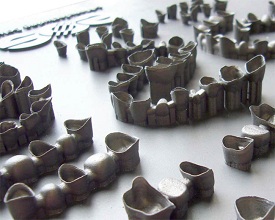 Issues:

3DP in dental match industry trends

Will previous adoption of CNC help of hinder 3DP ?

What will adoption look like?
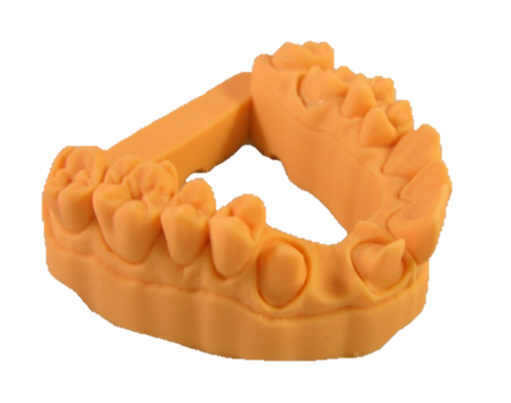 Automotive
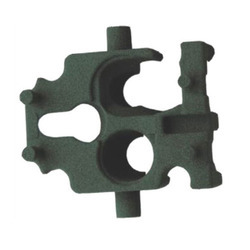 Opportunities:

Functional prototyping

Tooling

Select sand core mold components

Customized interior inserts
Issues:

Replacement part market

Finding niche applications in a less ideal target market
Personal/Education
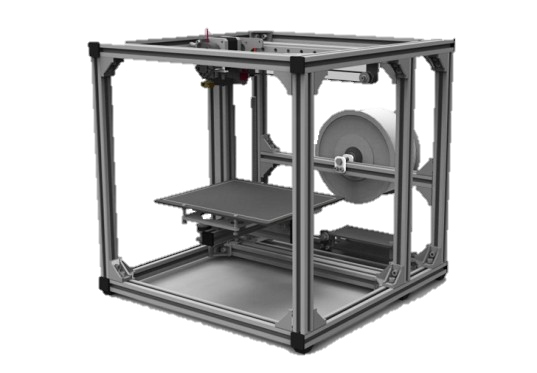 Opportunities: 

Prosumer printers

High-value, low-cost compact printers

Super-high end consumer printers

SL personal printers

Materials

Education
Issues: 

Consumer market becoming more segmented

Patent issues

New entrants unsettling market balance
Roadmap For This Webinar
Four Biggest Themes In The 3DP In 2014

Four Key Take-Away’s  From Our Market Forecasts

Overview of Primary 3DP Markets and Applications:


Aerospace

Medical

Dental

Automotive

Personal/Education


Four Biggest Questions Moving Forward for 2014 and Beyond
Four Biggest Questions Moving Forward
How fast can quality management (QM) systems be brought online?


Will the big guys jump in?


Will discontinuous innovation in the 3DP space continue?


Will plastics begin to replace metals?
Information in these slides is taken from:
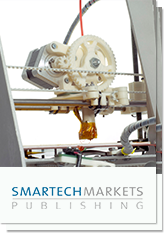 3D Printing 2014: A Survey of SmarTech’s Annual Market Findings
For more details of this report and any questions about other reports on the 3D printing industry, please contact Robert Nolan at: 

 Robert Nolan

 804-938-0030
 rob@ilumatech.com
Contact Us
Thank you for listening!
Please contact us during normal business hours of 8:30-5:30 East Coast time (US).  You can also fill out our contact form at any time and we will follow up with you promptly.
PO Box 4353 
Charlottesville, VA 22905

434-872-9008

434-872-9014

info@smartechpublishing.com

/SmarTechPublish

/channel/UCMC4wGazw3rEgKr0mMyeAtA

/company/3016246
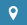 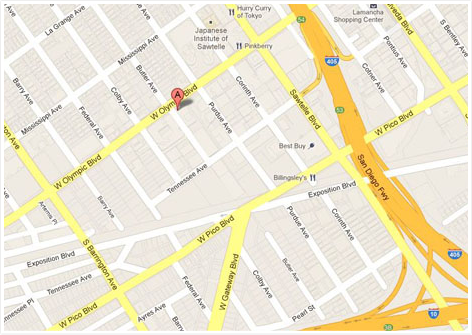 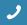 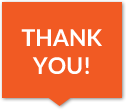 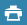 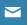 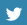 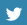 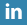